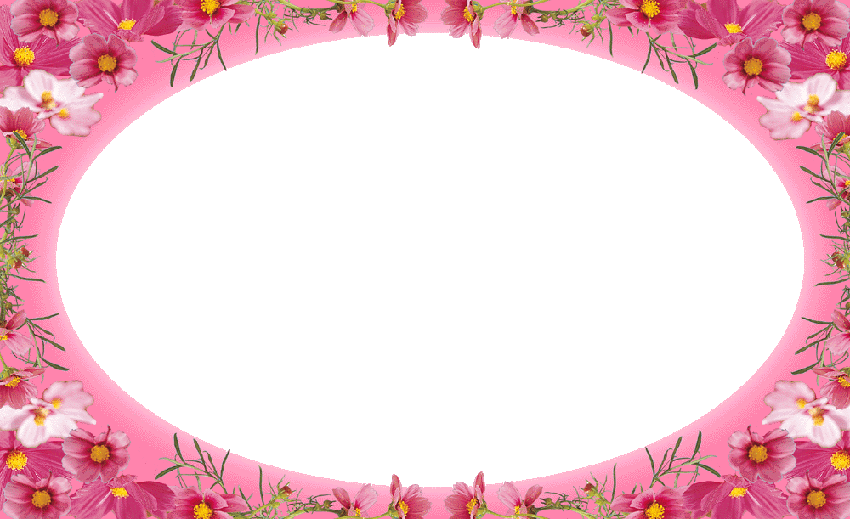 CẢNH ĐẸP NON SÔNG
Tập đọc
Cảnh đẹp non sông.
Tập đọc:
Cảnh đẹp non sông
Đường vô xứ Nghệ  quanh quanh
Non xanh nước biếc  như tranh họa đồ.
Luyện đọc
Tìm hiểu bài
quanh quanh ,
Bát ngát
sừng sững,
Vịnh Hàn
Đồng Đăng có phố Kì Lừa
Có nàng Tô Thị, có chùa Tam Thanh.
Đồng Tháp Mười  cò bay thẳng cánh
Nước Tháp Mười  lóng lánh cá tôm.
Tập đọc:
Cảnh đẹp non sông
TÌM HIỂU BÀI
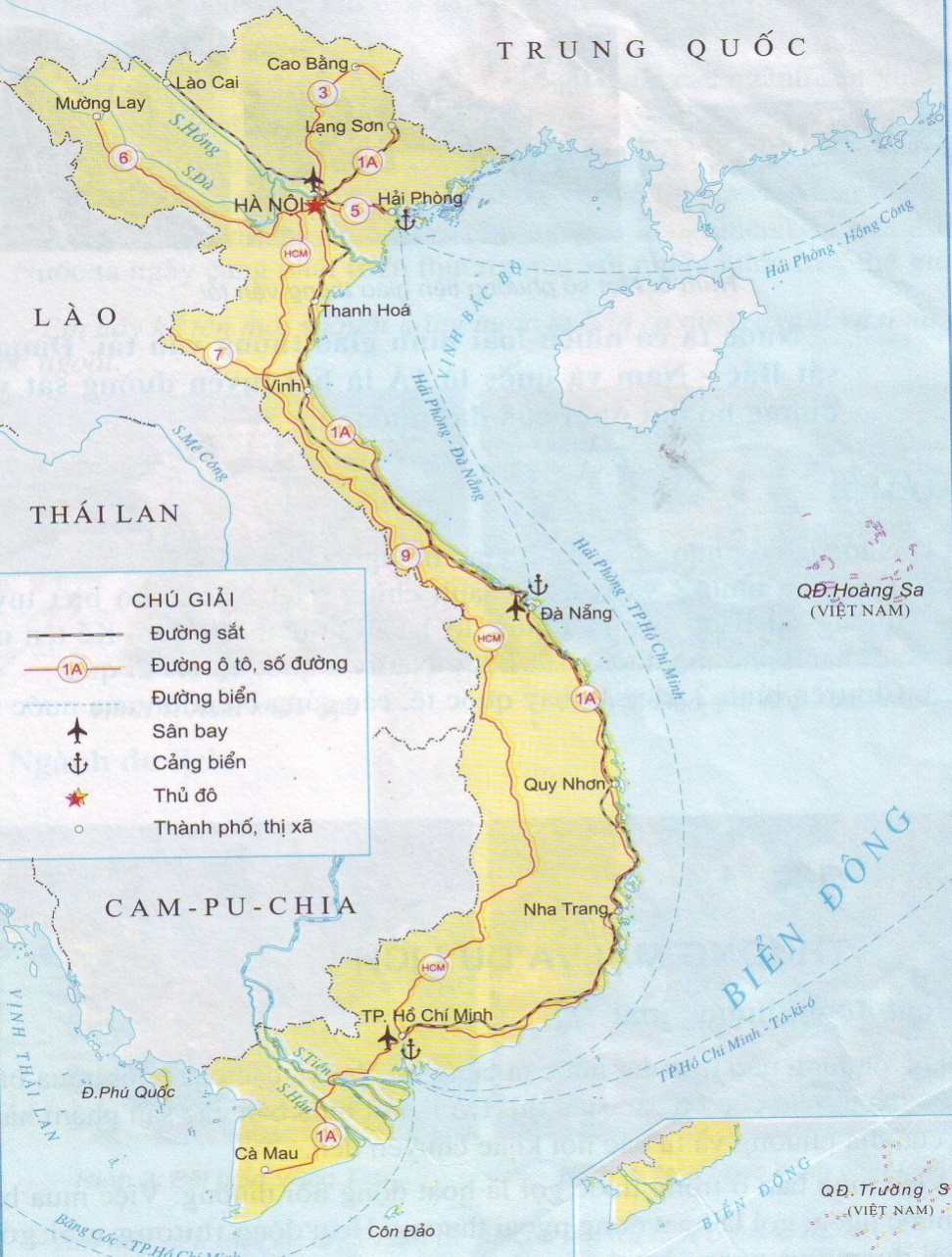 LẠNG SƠN
Mỗi câu ca dao nói đến một vùng. Đó là những vùng nào?
HÀ NỘI
NGHỆ AN HÀ TĨNH
*Câu 1: Lạng Sơn
*Câu 2: Hà Nội
HUẾ
ĐÀ NẴNG
*Câu 3: Nghệ An-Hà Tĩnh
*Câu 4: Huế-Đà Nẵng
*Câu 5: TP.Hồ Chí Minh-Đồng Nai.
ĐỒNG NAI
TP HÒ CHÍ MINH
*Câu 6: Đồng Tháp Mười
ĐỒNG THÁP MƯỜI
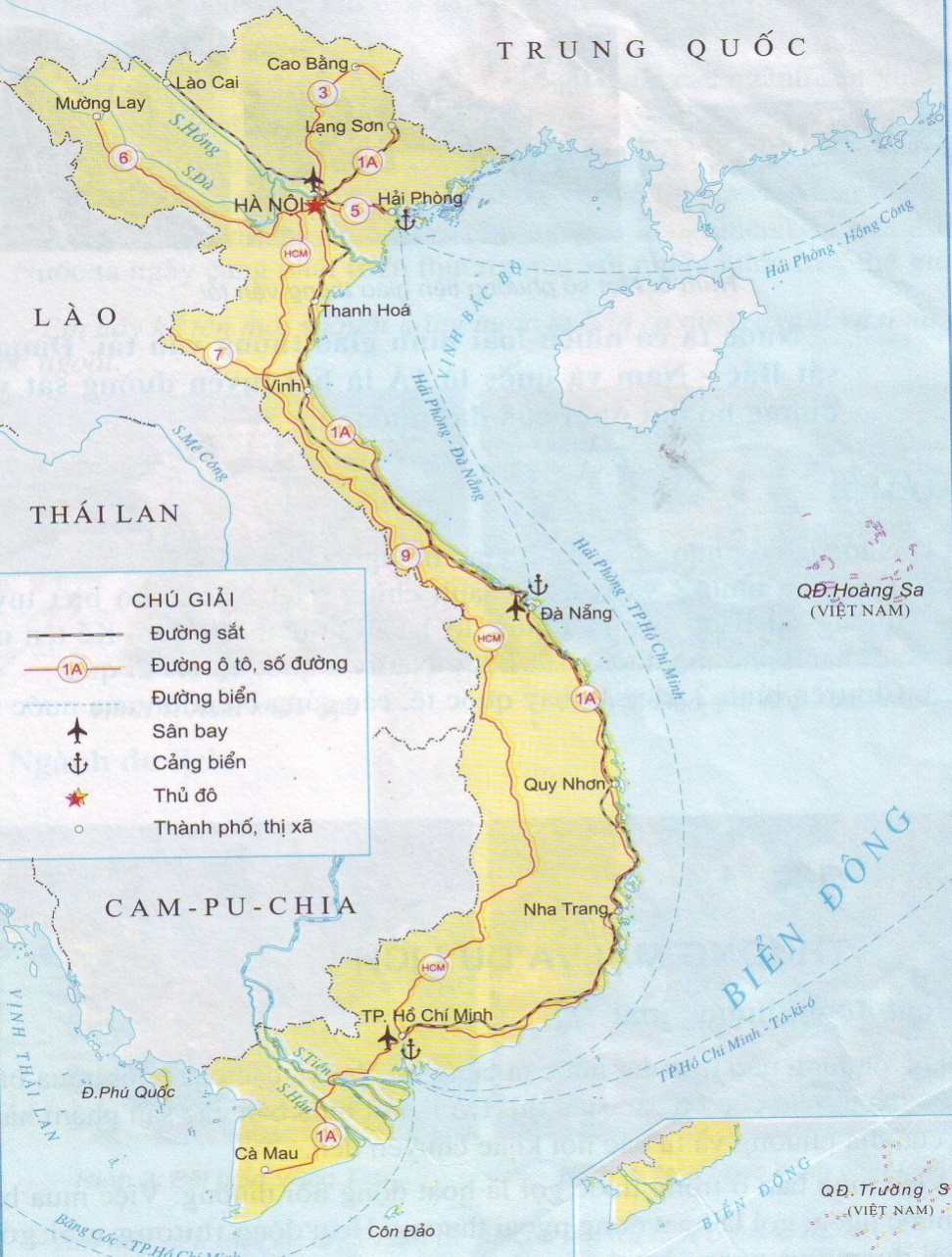 LẠNG SƠN
HÀ NỘI
NGHỆ AN HÀ TĨNH
HUẾ
ĐÀ NẴNG
ĐỒNG NAI
TP HÒ CHÍ MINH
ĐỒNG THÁP MƯỜI
Tập đọc:
Cảnh đẹp non sông
TÌM HIỂU BÀI
Mỗi vùng có những cảnh gì đẹp?
* 1: Lạng Sơn
Thị trấn Đồng Đăng - Lạng Sơn
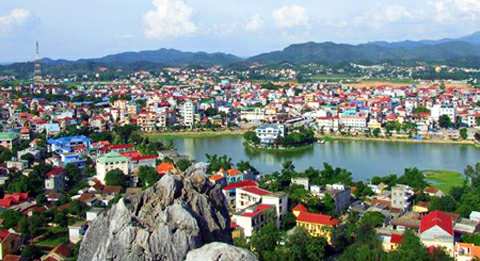 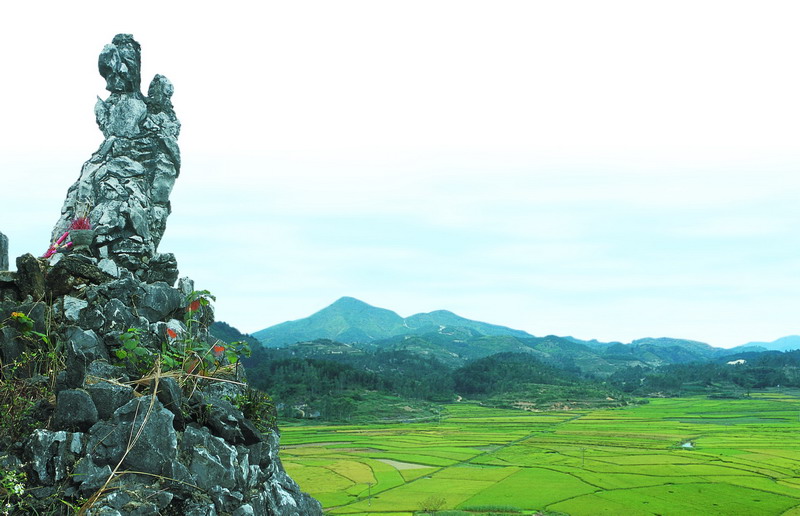 Núi Tô Thị ( hay còn gọi là núi Vọng Phu). Từ xưa, tảng đá hình người
 đã gắn với truyện cổ tích nàng Tô Thị bồng con thuỷ chung đứng chờ chồng
 đi đánh trận phương Bắc. Chờ mãi không được nàng và con hoá đá.
 Vì thế nên người đời cũng gọi tảng đá là nàng Tô Thị
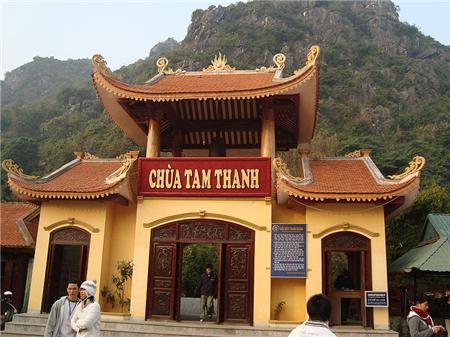 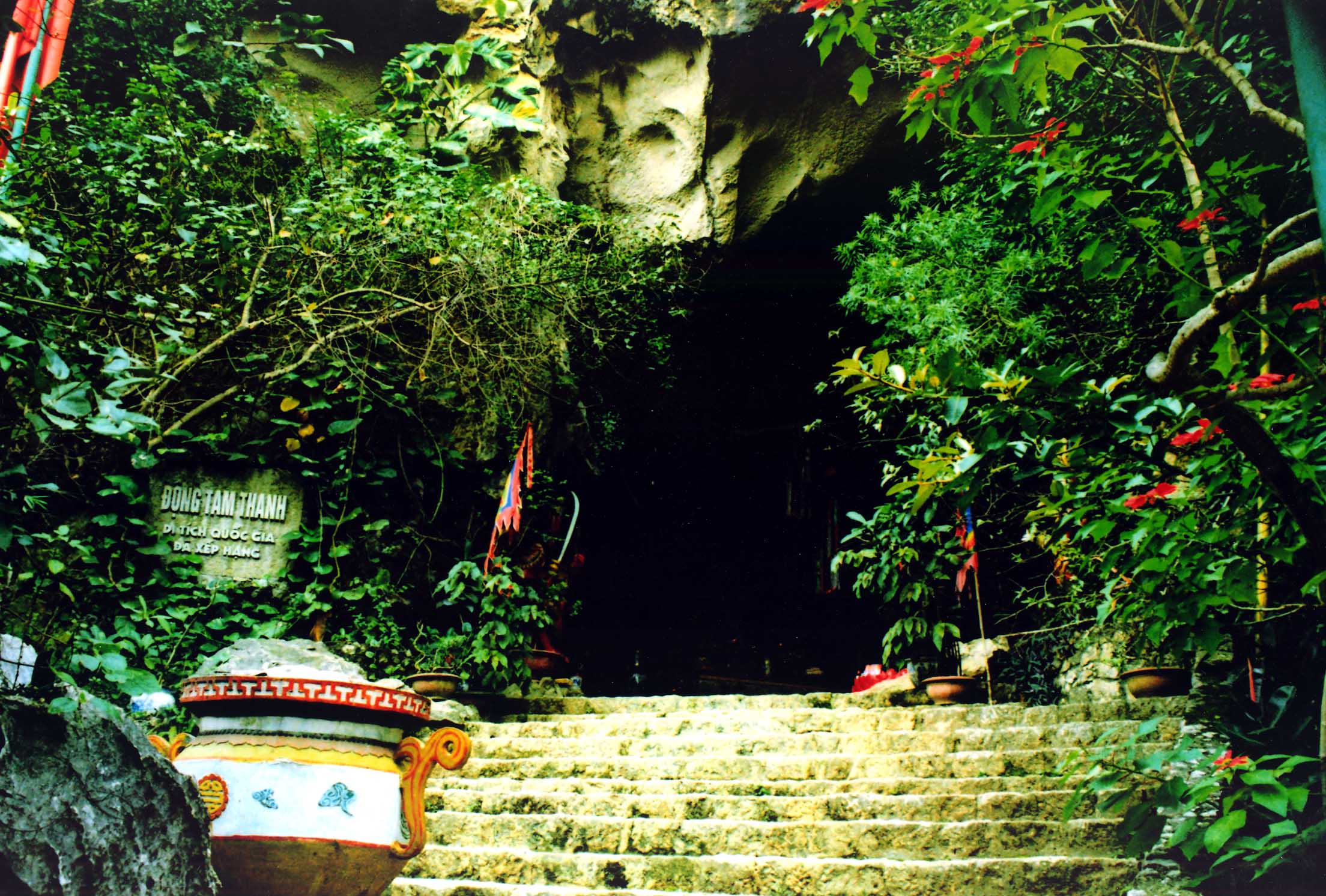 ĐỘNG TAM THANH
Tập đọc:
Cảnh đẹp non sông
TÌM HIỂU BÀI
Mỗi vùng có những cảnh gì đẹp?
* 1: Lạng Sơn
* 2: Hà Nội
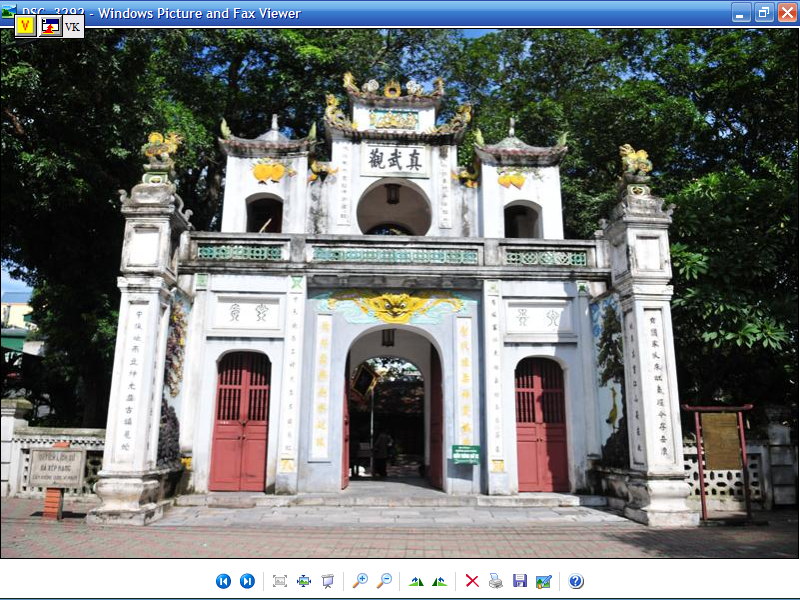 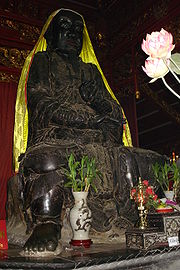 ĐỀN TRẤN VŨ: 
Được xây dựng vào thời vua Lí Thái Tổ. Đền nằm bên Hồ Tây, thờ Thánh Trấn Vũ.
TƯỢNG THÁNH TRẤN VŨ
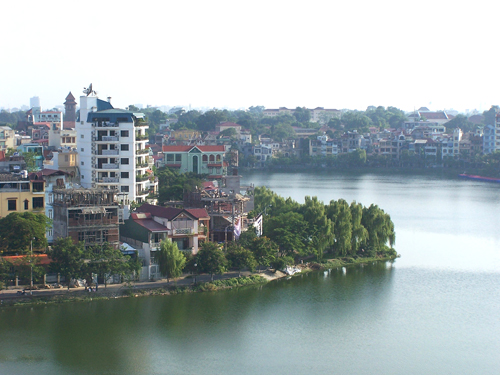 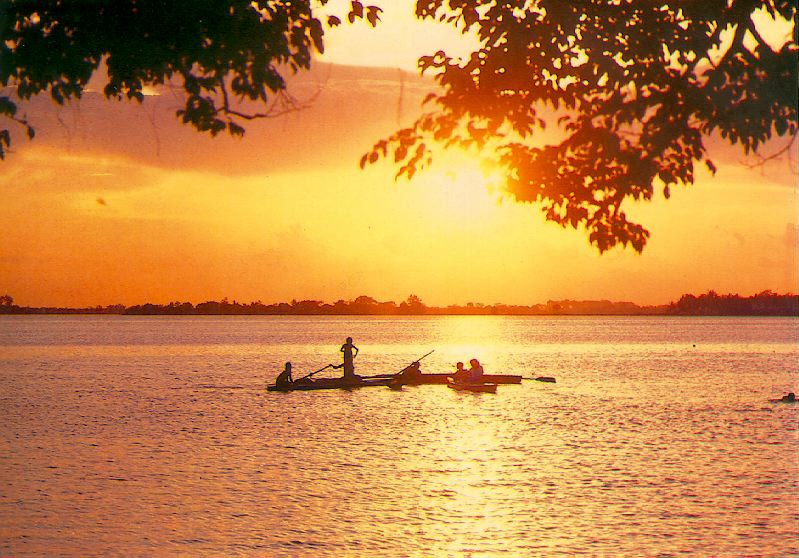 Mặt nước Hồ Tây ở Hà Nội phẳng lặng và trong như  gương
Tập đọc:
Cảnh đẹp non sông
TÌM HIỂU BÀI
Mỗi vùng có những cảnh gì đẹp?
* 1: Lạng Sơn
* 2: Hà Nội
* 3: Nghệ An
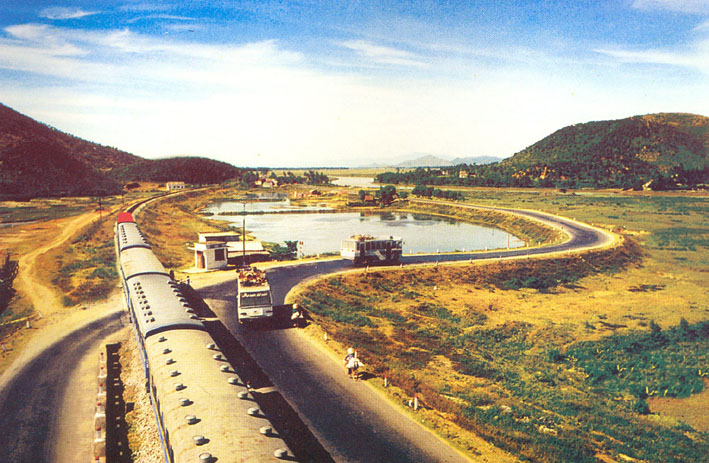 Đường vô xứ Nghệ…
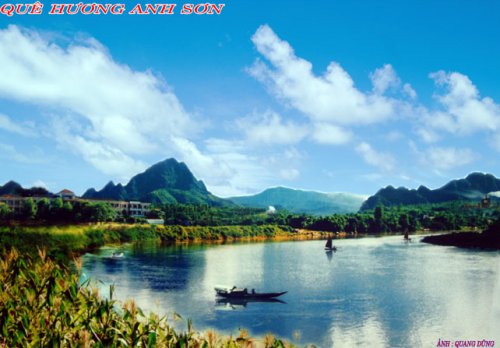 Cảnh non xanh nước biếc ở xứ Nghệ
Tập đọc:
Cảnh đẹp non sông
TÌM HIỂU BÀI
Mỗi vùng có những cảnh gì đẹp?
* 1: Lạng Sơn
* 2: Hà Nội
* 3: Nghệ An
* 4: Huế – Đà Nẵng
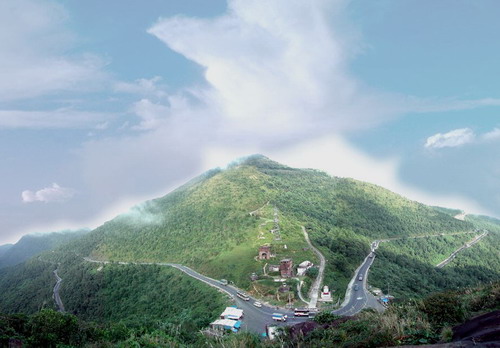 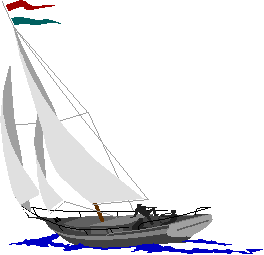 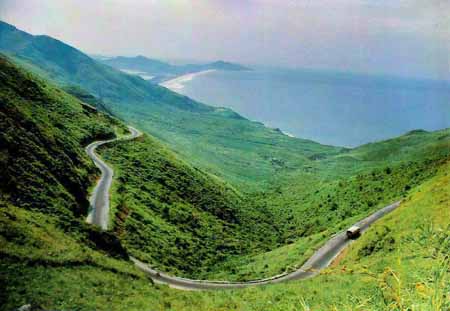 Đèo Hải Vân
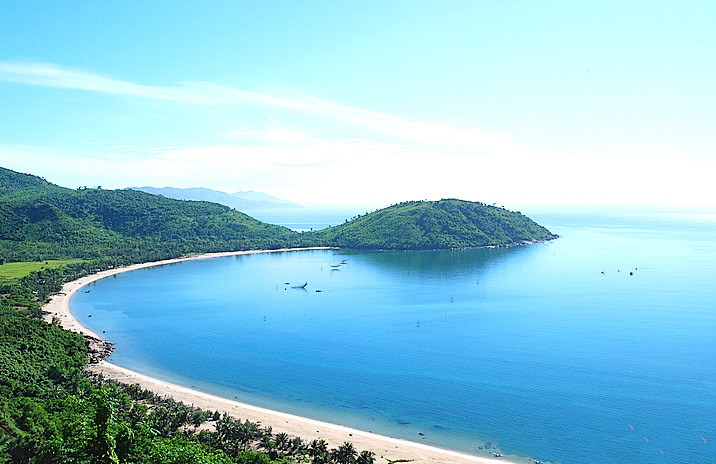 Vịnh Hàn là eo biển ở Đà Nẵng – 
Nơi tiếp giáp với sông Hàn - Đà Nẵng
Tập đọc:
Cảnh đẹp non sông
TÌM HIỂU BÀI
Mỗi vùng có những cảnh gì đẹp?
* 1: Lạng Sơn
* 2: Hà Nội
* 3: Nghệ An
* 4: Huế – Đà Nẵng
* 5: TP Hồ Chí Minh - Đồng Nai
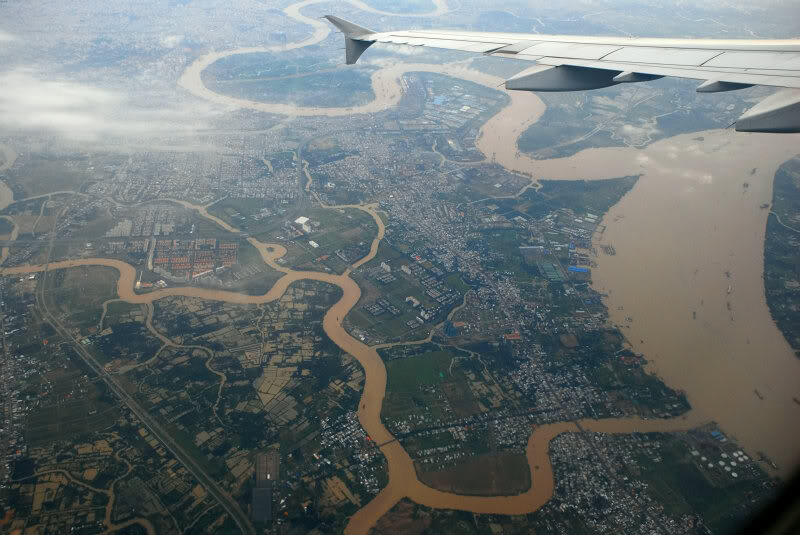 Sông Nhà Bè chảy giữa tỉnh Đồng Nai và TP Hồ Chí Minh
Tập đọc:
Cảnh đẹp non sông
TÌM HIỂU BÀI
Mỗi vùng có những cảnh gì đẹp?
* 1: Lạng Sơn
* 2: Hà Nội
* 3: Nghệ An
* 4: Huế – Đà Nẵng
* 5: TP Hồ Chí Minh - Đồng Nai
* 6: Đồng Tháp Mười
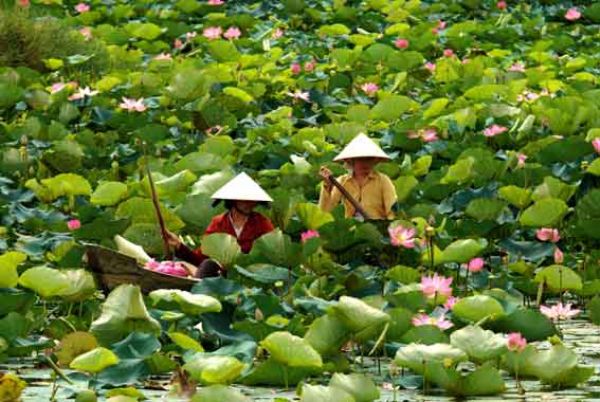 Đồng tháp Mười
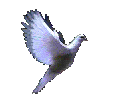 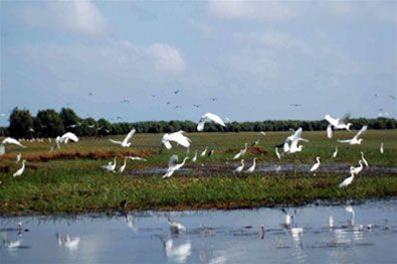 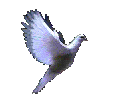 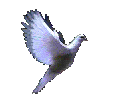 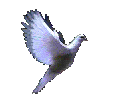 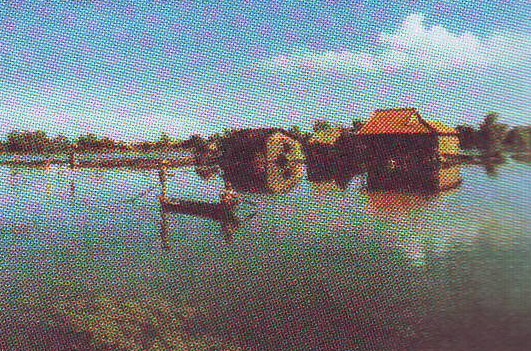 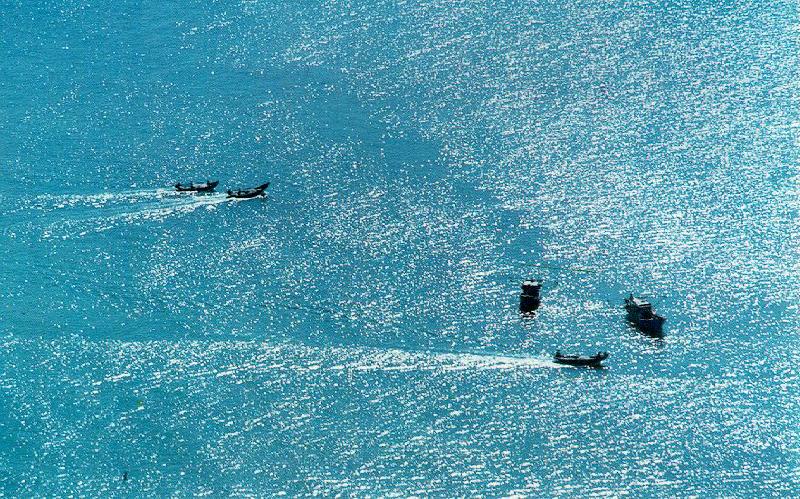 Tập đọc:
Cảnh đẹp non sông
Theo em, ai đã giữ gìn tô điểm cho non sông ta ngày càng đẹp hơn?
Hãy chọn câu trả lời đúng.
a- Đó là học sinh chúng em.
b- Đó là nhân dân ta
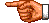 c- Đó là thiên nhiên
Vẻ đẹp và sự giàu có của các miền trên đất nước ta, từ đó thêm tự hào về quê hương đất nước.
Em cần làm gì để giữ gìn, bảo vệ cảnh đẹp của đất nước ta?
Tập đọc:
Cảnh đẹp non sông
Cảnh đẹp non sông
có phố Kì Lừa
Đồng Đăng
có chùa Tam Thanh.
Có nàng Tô Thị ,
*
Gió đưa
cành trúc la đà
Tiếng chuông Trấn Vũ,
canh gà Thọ Xương.
Mịt mù
khói toả ngàn sương
Nhịp chày Yên Thái,
mặt gương Tây Hồ.
*
Đường vô
xứ Nghệ quanh quanh
Non xanh nước biếc
như tranh hoạ đồ.
*
Hải Vân
bát ngát nghìn trùng
bát ngát nghìn trùng
Hòn Hồng sừng sững
đứng trong Vịnh Hàn.
*
*
*
Nhà Bè
nước chảy chia hai
Ai về Gia Định,
Đồng Nai thì về.
*
*
*
Đồng Tháp Mười
cò bay thẳng cánh.
Nước Tháp Mười
lóng lánh cá tôm.
Ca dao
Tập đọc:
Cảnh đẹp non sông
Củng cố:
- Bài học hôm nay giúp em hiểu điều gì?
- Kể tên những cảnh đẹp có ở địa phương em?
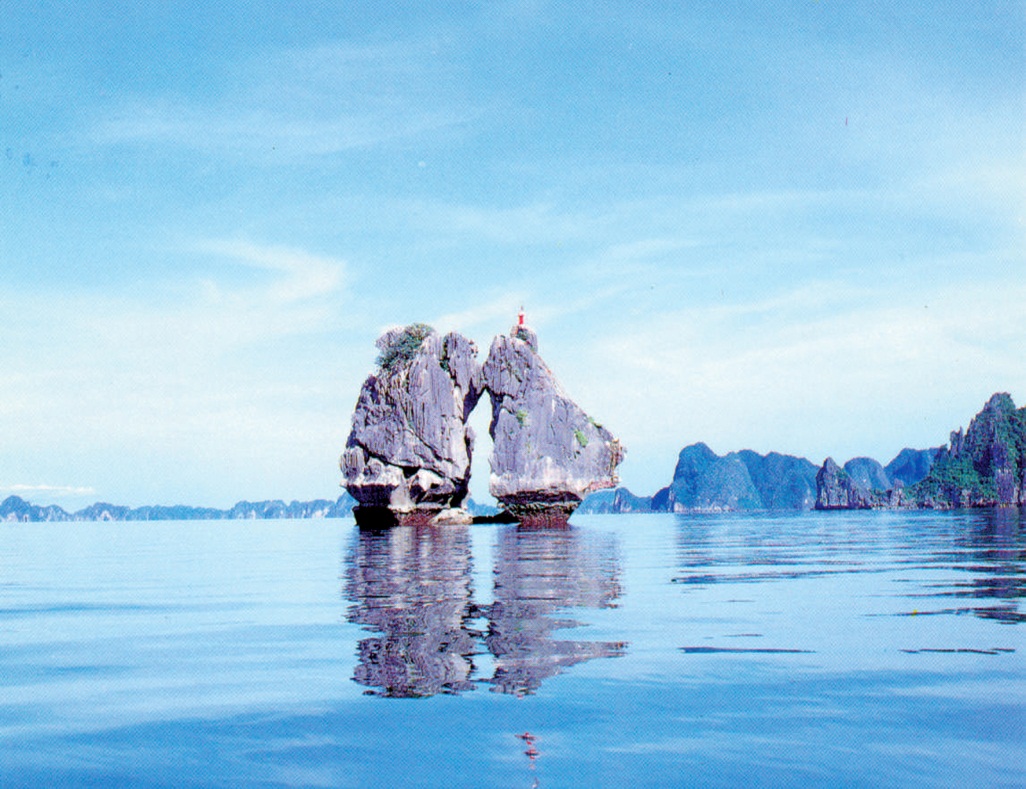 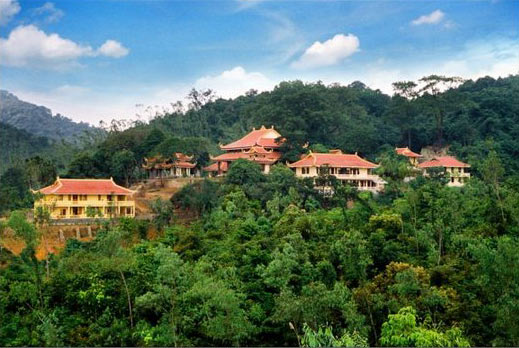 Vịnh Hạ Long
Chùa Yên Tử
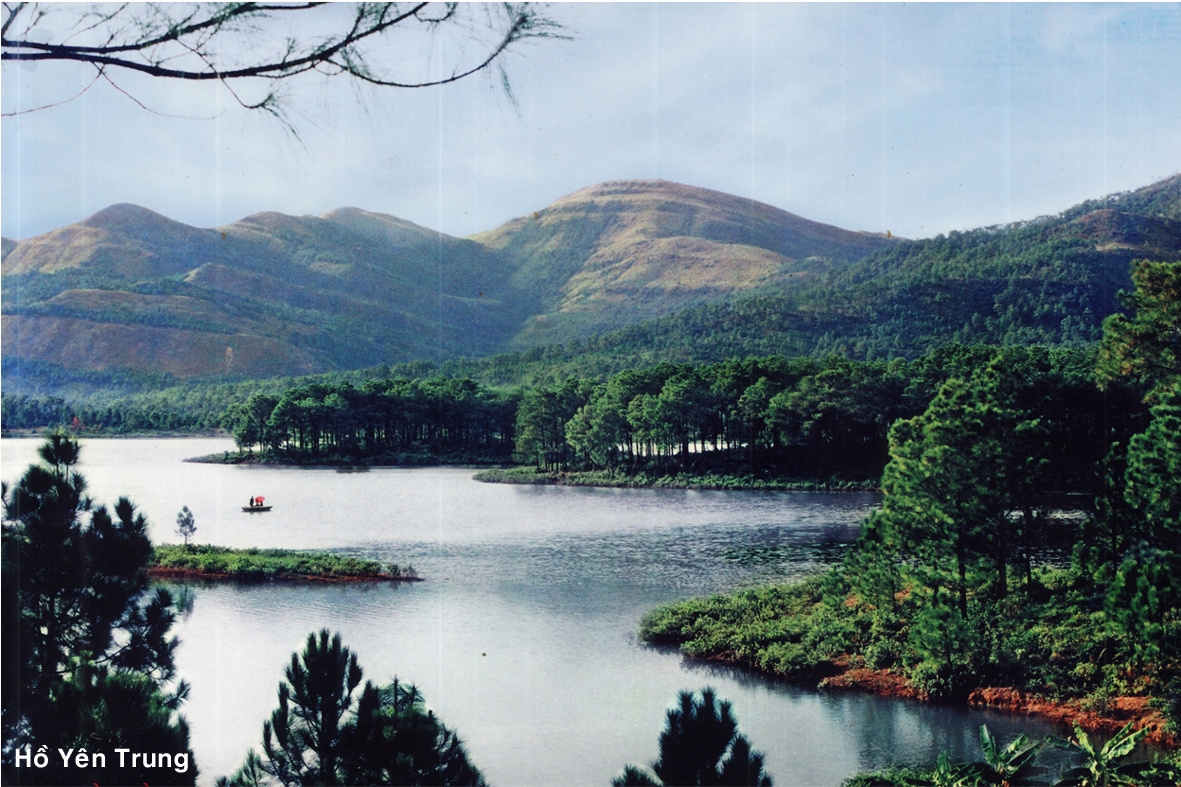 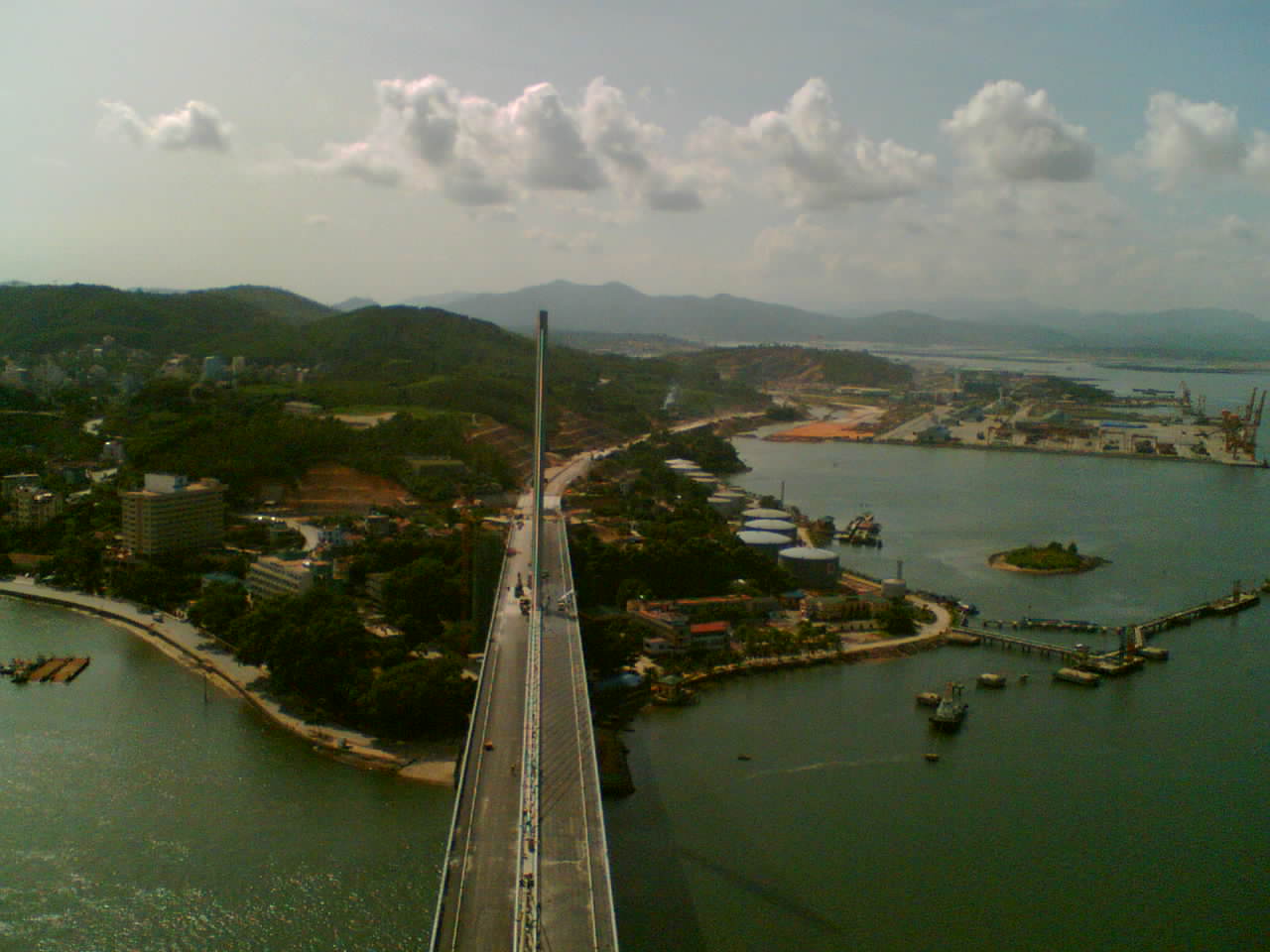 Cầu Bãi Cháy
Tập đọc:
Cảnh đẹp non sông
Dặn dò:
- Về nhà tiếp tục học thuộc lòng 6 câu ca dao 
- Sưu tầm thêm các câu ca dao nói về cảnh đẹp quê hương.
- Chuẩn bị bài sau.
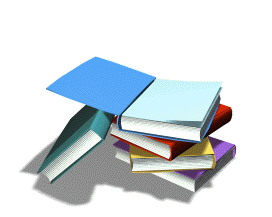 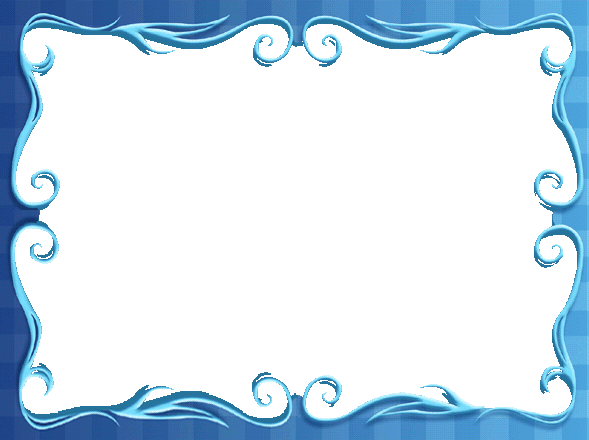 KÍNH CHÚC QUÝ THẦY CÔ
KHOẺ MẠNH